✠VUI HỌC KINH THÁNH✠
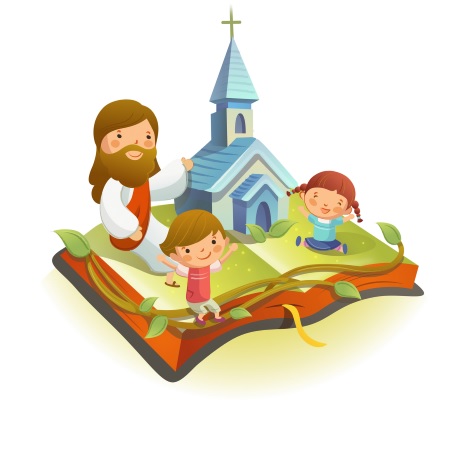 AN LÀNH
THÁNH ĐỨC
LỄ CHÚA HIỂN LINH
✠ TIN MỪNG CHÚA GIÊ-SU KI-TÔ 
THEO THÁNH MÁT – THÊU ✠
Khi Đức Giê-su ra đời tại Bê-lem, miền Giu-đê, thời vua Hê-rô-đê trị vì,
có mấy nhà chiêm tinh từ phương Đông đến Giê-ru-sa-lem, và hỏi: “Đức Vua dân Do-thái mới sinh, hiện ở đâu?
Chúng tôi đã thấy ngôi sao của Người xuất hiện bên phương Đông, nên chúng tôi đến bái lạy Người.”
Nghe tin ấy, vua Hê-rô-đê bối rối, và cả thành Giê-ru-sa-lem cũng xôn xao.
Nhà vua liền triệu tập tất cả các thượng tế và kinh sư trong dân lại, rồi hỏi cho biết Đấng Ki-tô phải sinh ra ở đâu.
Họ trả lời: “Tại Bê-lem, miền Giu-đê, vì trong sách ngôn sứ, có chép rằng:
Phần ngươi, hỡi Bê-lem, miền đất Giu-đa, ngươi đâu phải là thành nhỏ nhất của Giu-đa,
vì ngươi là nơi vị lãnh tụ chăn dắt Ít-ra-en dân Ta sẽ ra đời.”
Bấy giờ vua Hê-rô-đê bí mật vời các nhà chiêm tinh đến, hỏi cặn kẽ về ngày giờ ngôi sao đã xuất hiện.
Rồi vua phái các vị ấy đi Bê-lem và dặn rằng : “Xin quý ngài đi dò hỏi tường tận về Hài Nhi,
và khi đã tìm thấy, xin báo lại cho tôi, để tôi cũng đến bái lạy Người.”
Nghe nhà vua nói thế, họ ra đi. Bấy giờ ngôi sao họ đã thấy ở phương Đông,
lại dẫn đường cho họ đến tận nơi Hài Nhi ở, mới dừng lại.
Trông thấy ngôi sao, họ mừng rỡ vô cùng. 11 Họ vào nhà, thấy Hài Nhi với thân mẫu là bà Ma-ri-a, liền sấp mình thờ lạy Người.
Rồi họ mở bảo tráp, lấy vàng, nhũ hương và mộc dược mà dâng tiến.
Sau đó, họ được báo mộng là đừng trở lại gặp vua Hê-rô-đê nữa, nên đã đi lối khác mà về xứ mình. ĐÓ LÀ LỜI CHÚA
HÃY
TÌM
KIẾM
NƯỚC
CHÚA
TRƯỚC
MỌI
SỰ
NGƯỜI
SẼ
LO
CHO
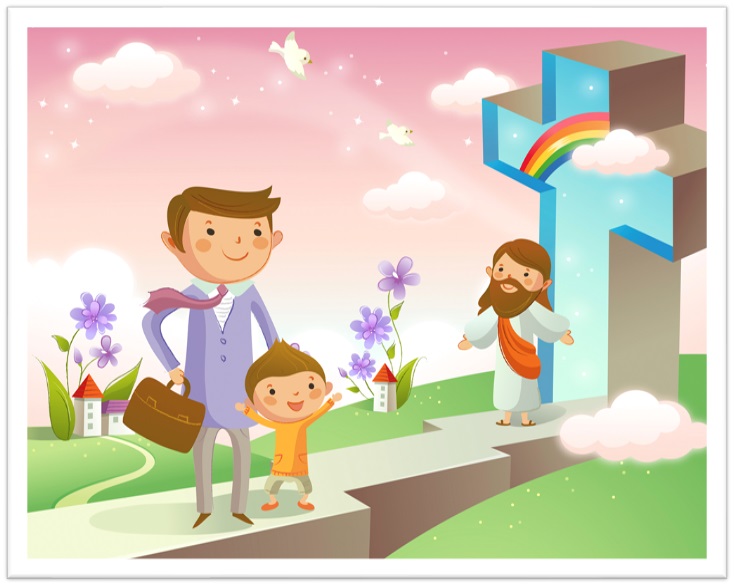 TÌM Ô CHỮ
1
2
3
4
5
6
7
8
6.	HỠI BÊ-LEM, MIỀN ĐẤT GIU-ĐA, NGƯƠI ĐÂU PHẢI LÀ THÀNH … … CỦA GIU-ĐA
4.	BA NHÀ CHIÊM TINH ĐÃ ĐẾN ĐÂU ĐỂ TÌM HÀI NHI GIÊ-SU?
8.	“XIN QUÝ NGÀI ĐI DÒ HỎI TƯỜNG TẬN VỀ HÀI NHI, VÀ KHI ĐÃ TÌM THẤY, XIN BÁO LẠI CHO TÔI, ĐỂ TÔI CŨNG ĐẾN … … NGƯỜI.”
5.	HỌ MỞ BẢO TRÁP, … …, NHŨ HƯƠNG VÀ MỘC DƯỢC MÀ DÂNG TIẾN
7.	SÁCH NGÔN SỨ NÓI HÀI NHI SINH RA Ở ĐÂU?
2.	BA NHÀ CHIÊM TINH ĐI TÌM ĐIỀU GÌ?
3.	BA NHÀ CHIÊM TINH NÓI HÀI NHI LÀ VUA CỦA DÂN TỘC NÀO?
1.	KHI BA NHÀ CHIÊM TINH TỚI, HỌ THẤY HÀI NHI VÀ AI?
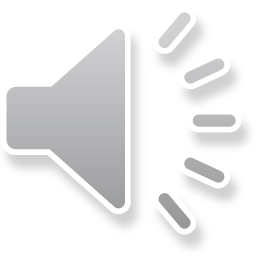 Học với Giê-su - Học cùng Giê-su
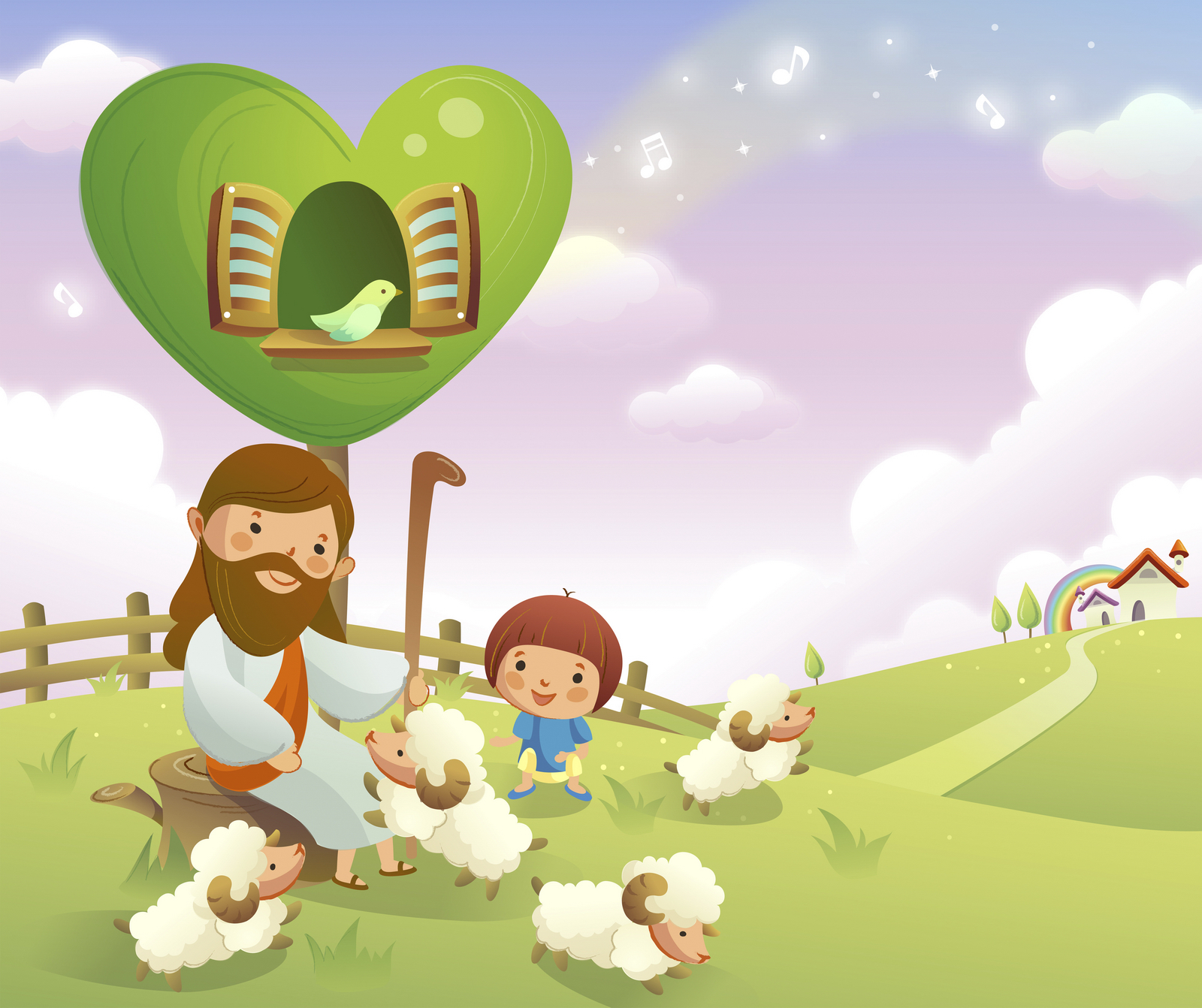 TRẮC NGHIỆM
1. Ánh sao lạ làm gì cho ba nhà chiêm tinh?
C
A
B
D
Tất cả đều sai
Phán đoán chiêm tinh
Soi sáng đường
Dẫn đường
B
Dẫn đường
Đáp án
2. Biến Ba Vua viếng Chúa Hài Nhi còn gọi là lễ gì?
C
A
B
D
Lễ Chúa Hiển Linh
Lễ Tỏ Mình
Lễ Chiêm Tinh
Lễ Đức Ki-tô Vua
D
Lễ Chúa Hiển Linh
Đáp án
3. Chúa Hiển Linh nghĩa là gì?
C
A
B
D
Chúa Giê-su khôn lớn
Chúa Giê-su bày tỏ bản tính Thiên Chúa
Chúa Giê-su linh thiêng
Thiên Chúa hiển vinh
C
Chúa Giê-su bày tỏ bản tính Thiên Chúa
Đáp án
4. Có mấy lần trong Kinh Thánh Chúa Giê-su bày tỏ bản tính Thiên Chúa của mình?
C
A
B
D
Nhiều lần
3 lần
1 lần
2 lần
B
2 lần
Đáp án
THIẾU NHI YÊU CHÚA
Ánh sao lạ dẫn đường tới Thiên Chúa của em là những việc làm tốt nào?